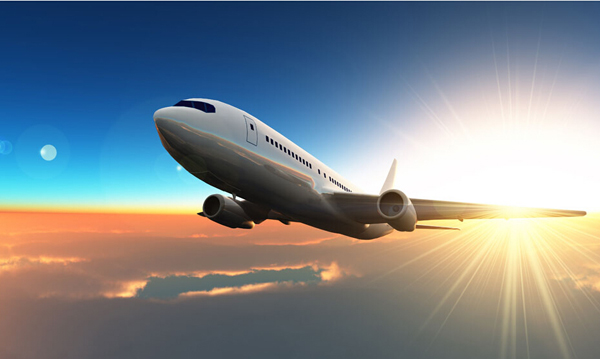 第一線服務人員: 機師、空服員、機場運務、地服、線上客服…
行政: 機師招募、旅館聯繫、外籍組員服制、外站分公司聯繫…
訓練部門: 緊急逃生手冊小組、標準作業部
後勤: 空廚、機務維修、航機組員派遣…
外站分公司、航機規劃
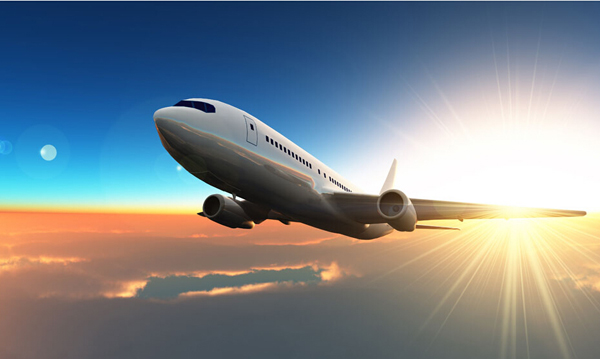 第一線服務人員: 機師、空服員、機場運務、地服、線上客服…
行政: 機師招募、旅館聯繫、外籍組員服制、外站分公司聯繫…
訓練部門: 緊急逃生手冊小組、標準作業部
後勤: 空廚、機務維修、航機組員派遣…
外站分公司、航機規劃
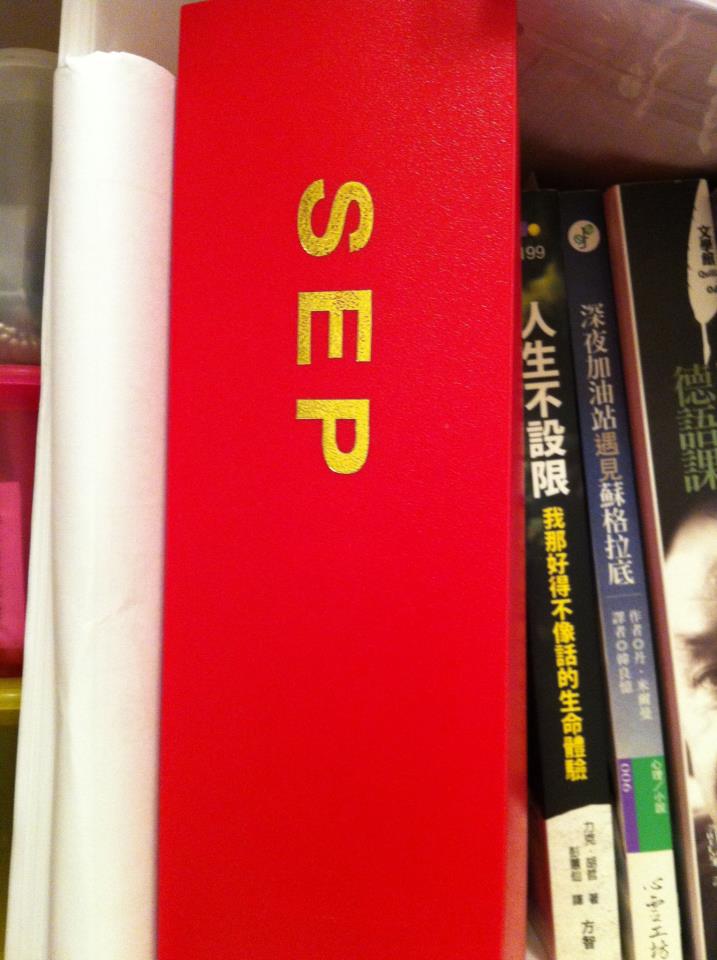 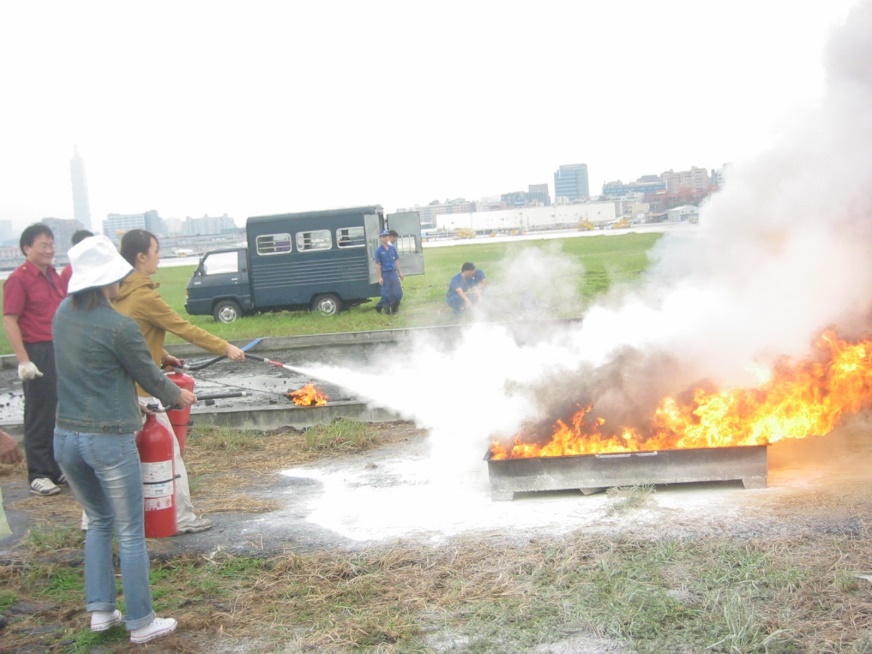 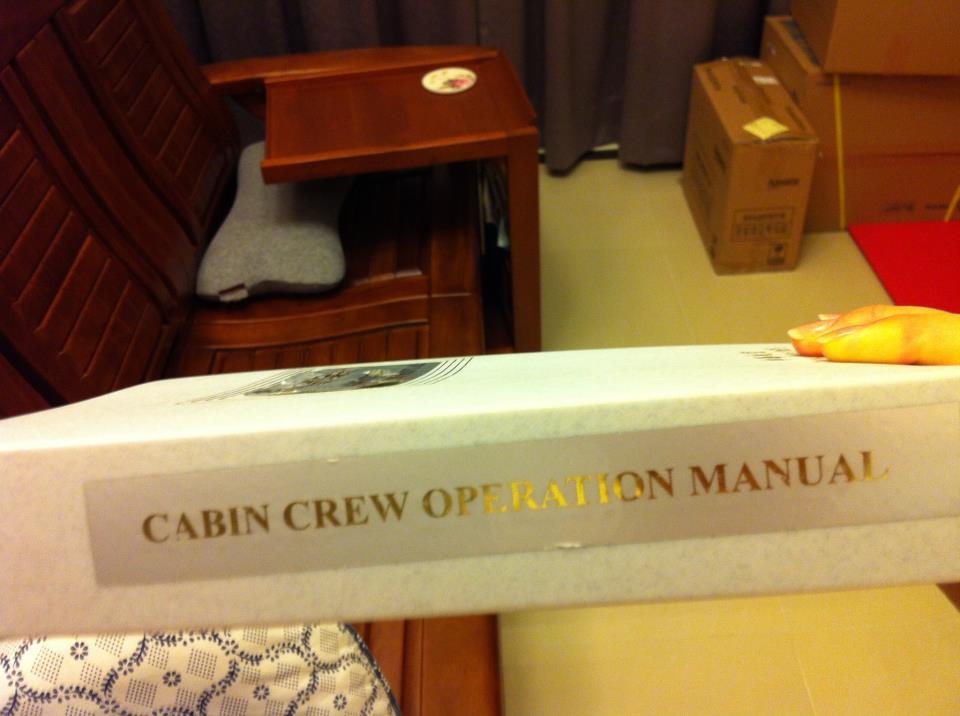 新生三個月的訓練+見習
每趟抽問、每季線上測驗、每年複訓
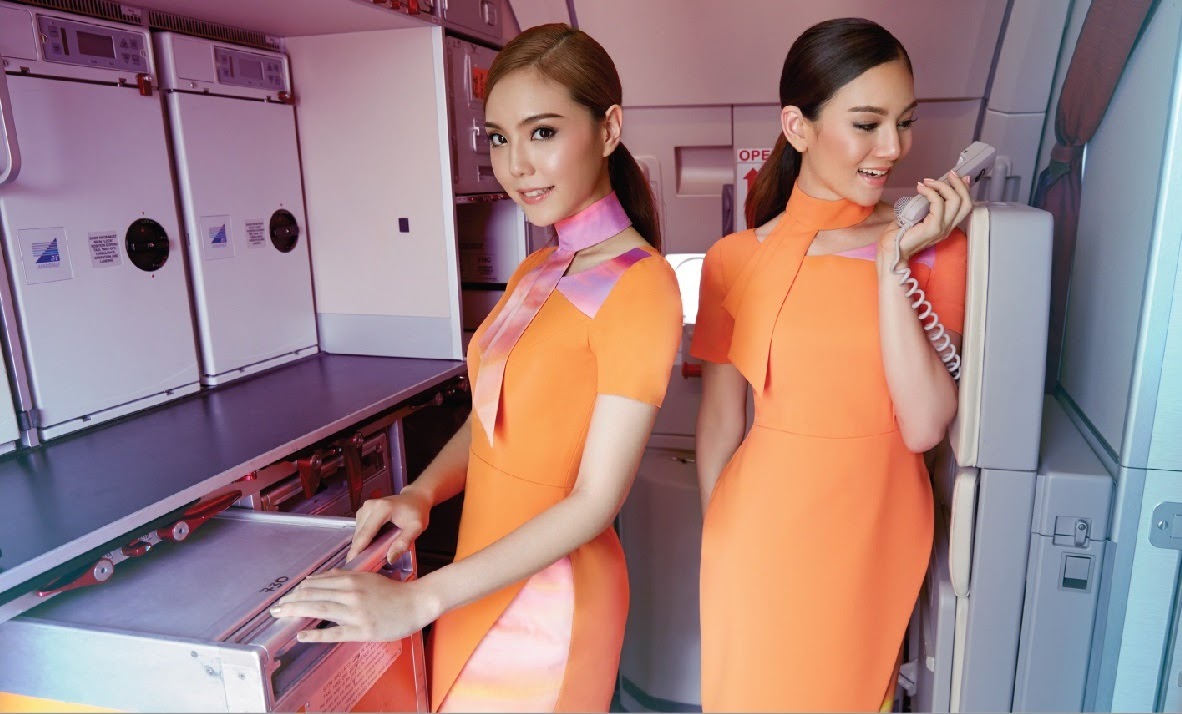 面對不同國籍旅客
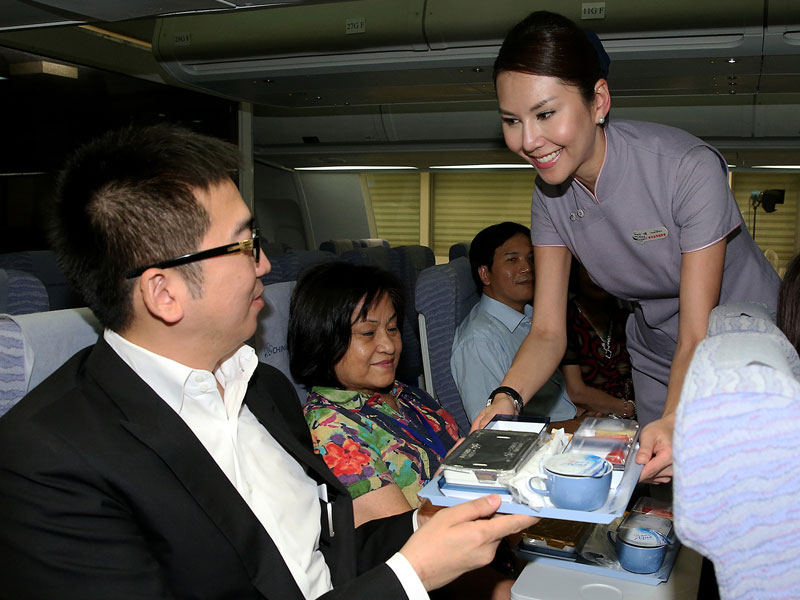 與外籍組員一起工作
外站生活
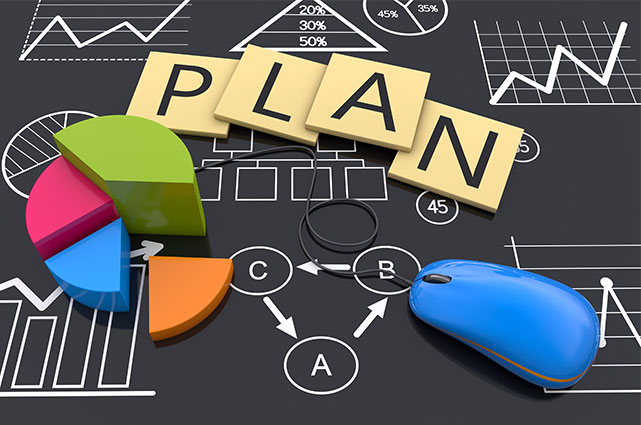 時間花在哪裡，成就就在哪裡
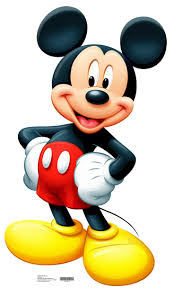 經歷：
    總統記者會
學歷：
MSc in Marketing
University of Stirling
中國時報媒體集團
中國商銀信用卡中心
現任：
英美達外師中心
專案管理師
聯太公關
花旗(台灣)銀行
信用卡及信貸業務中心
Sales reward & Recognition Head
Discover  English -Speaking workplace

Case I: Teach Taiwan 
(Human Resource Industry)
Human Recourse Management
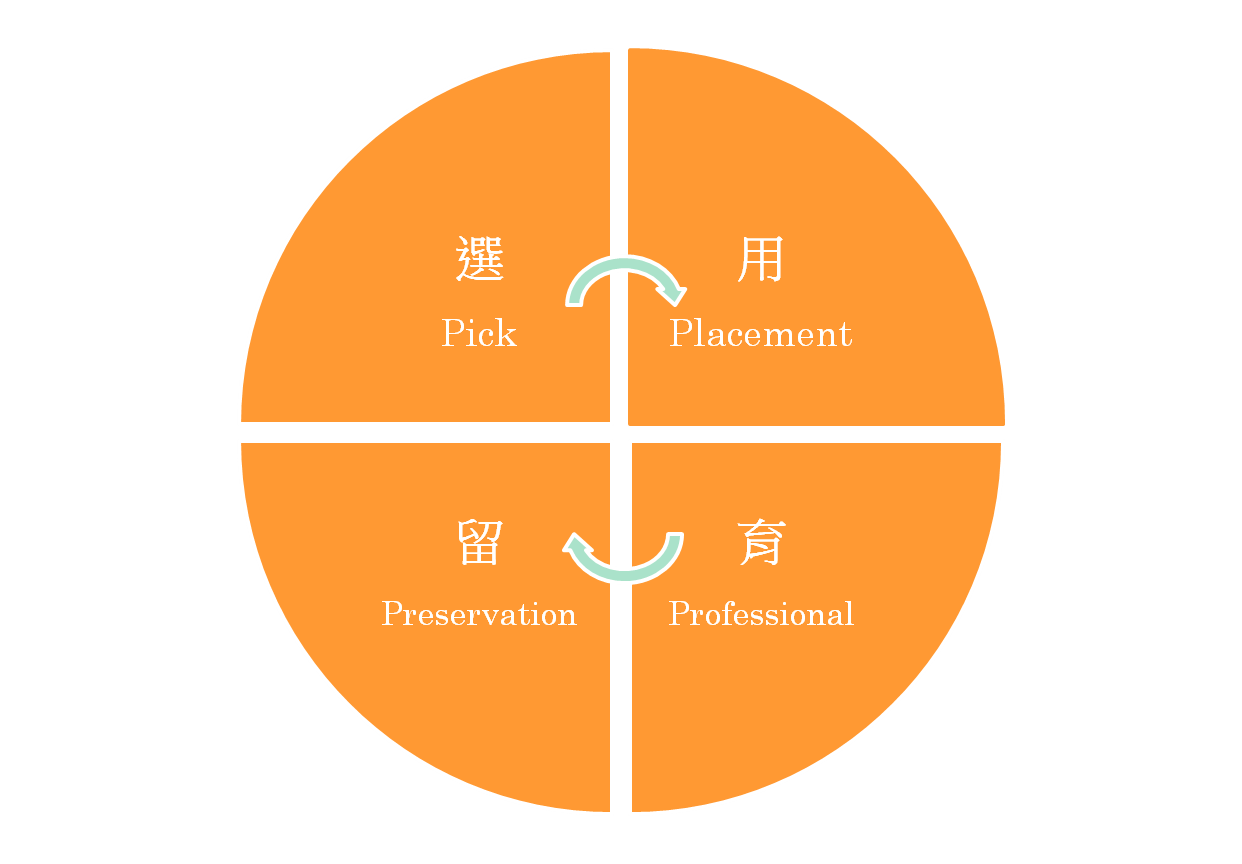 *Position/Title/Benefit
*Recruitment (Agent)
識人
Perception
*Professional Training
*On Job Training
*Reward & Recognition
鄭曉明博士在《現代企業人力資源管理導論》
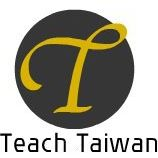 Teach Taiwan Overlook
Professional English Teacher Recruiting Agent
Focus on Government Project
Free job platform website service
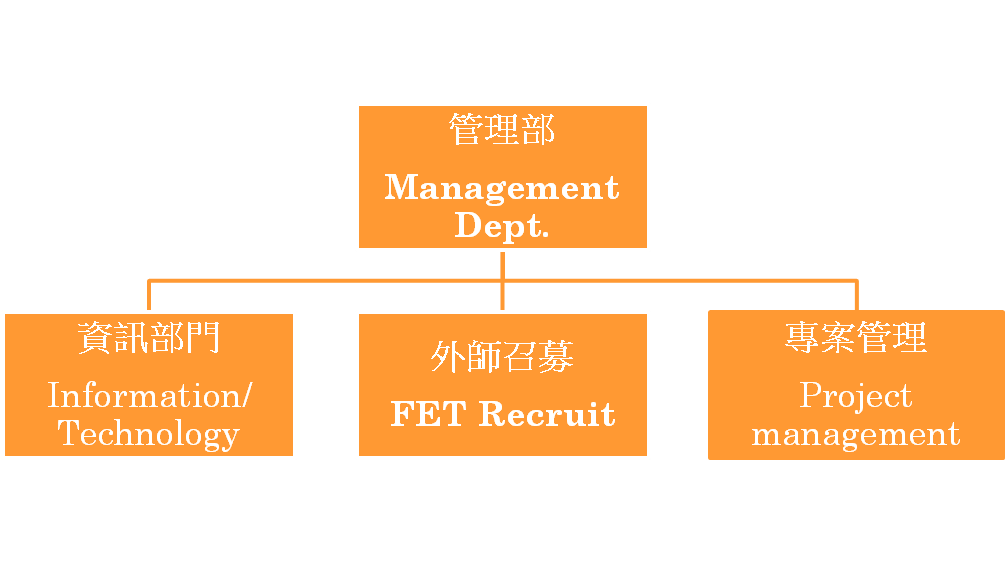 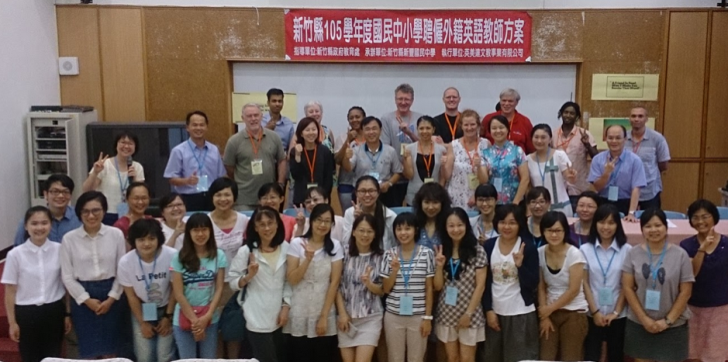 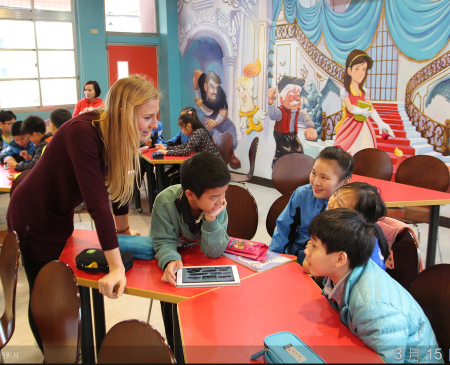 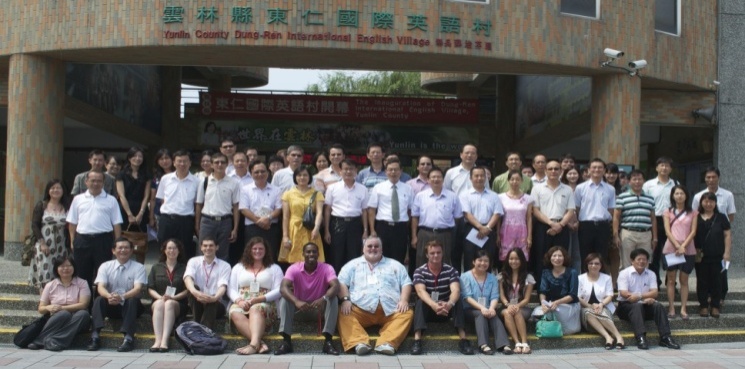 Discover  English -Speaking workplace

Case II: Citibank Taiwan 
(Financial Service Industry)
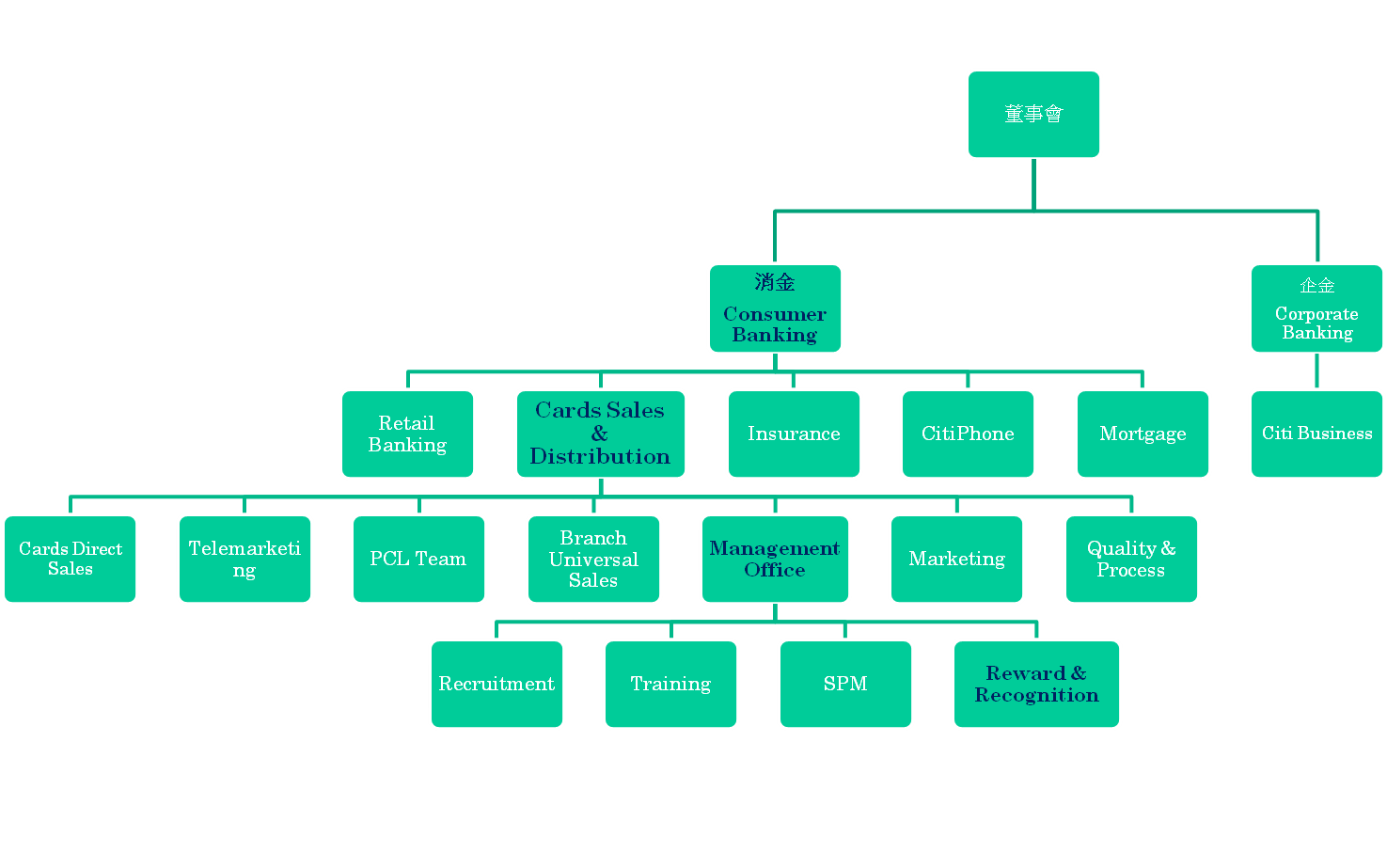 Citibank Taiwan
Human
Resource
Public Relations
Country Marketing
Quality
O&T
Legal
DM
Finance
Uncover Workplace-Citibank Taiwan
Why do you need to be fluent in English?

International Workplace
 Asia Headquarter in Singapore 
(Regional Training Center/ Meeting & Event)
 Asia Payment/Technology Center in Manila (Philippines)
 Information Security Check in New York 
Your boss maybe from India/HK/AU and he/she do not speak Mondrian
International rotation possibility

e-mail in English
Conference Call in English
Memorandum in English
Application System In English 
  -Event online registration
  -Payment system
  -Online training/exam system
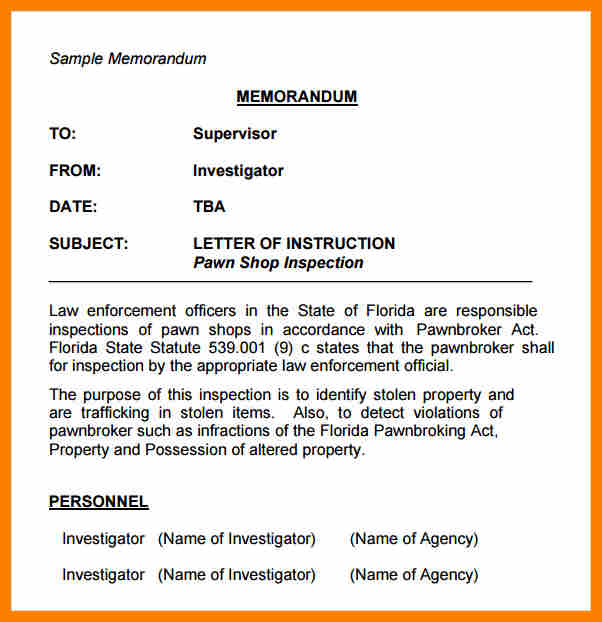 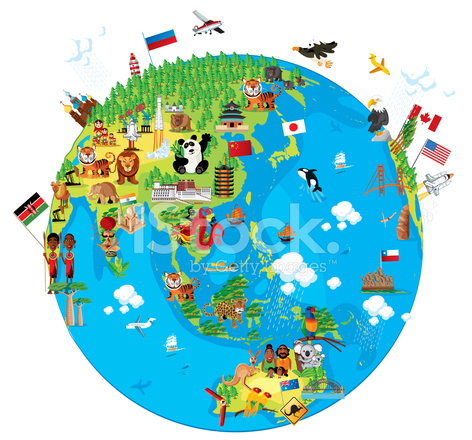